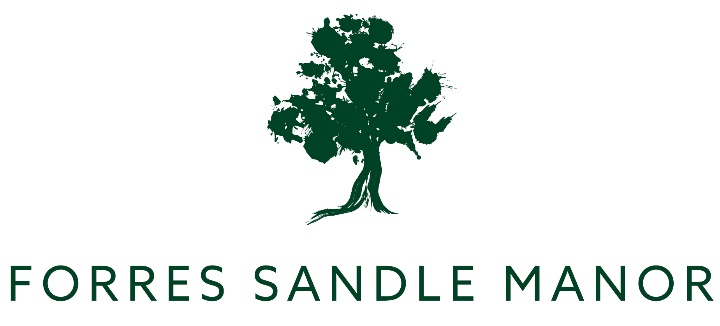 I’ve been coloured in by:   …………………………
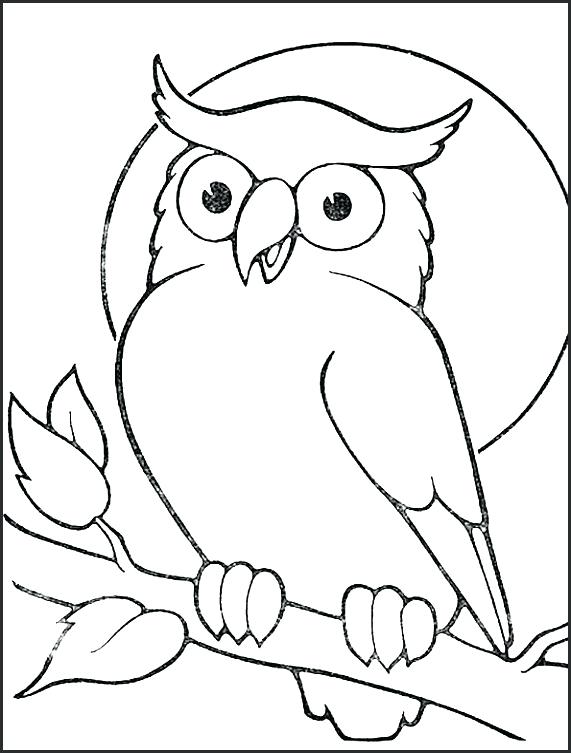 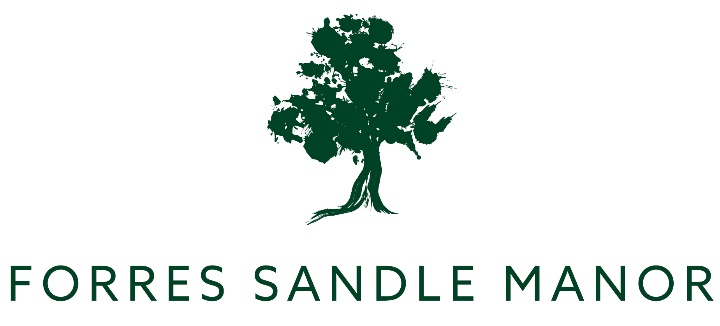 I’ve been coloured in by:   …………………………
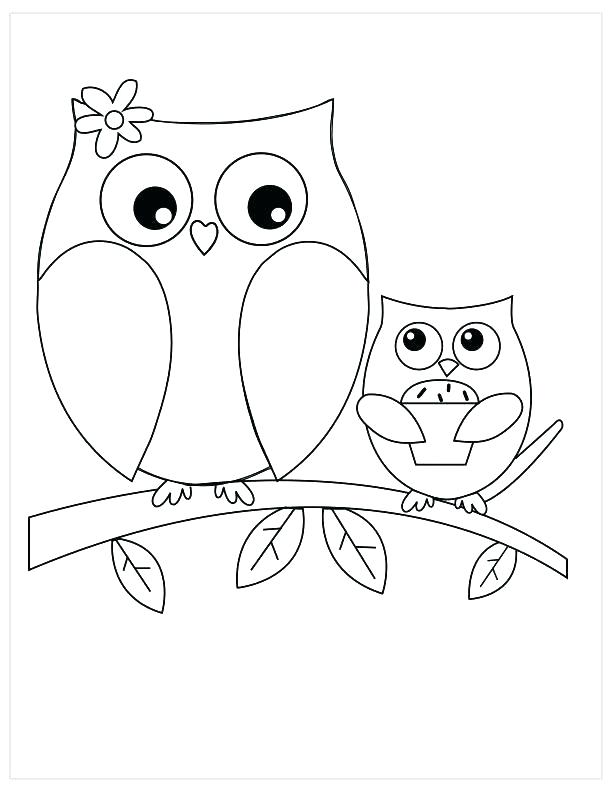 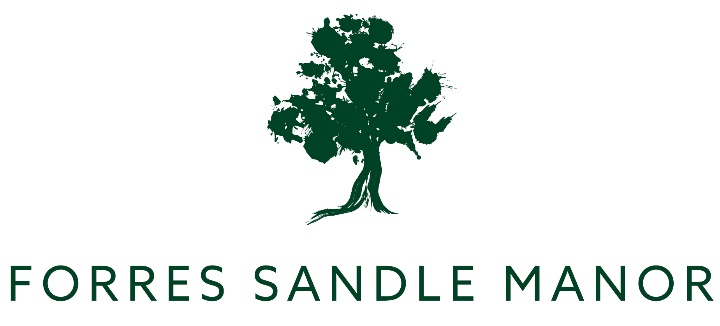 I’ve been coloured in by:   …………………………
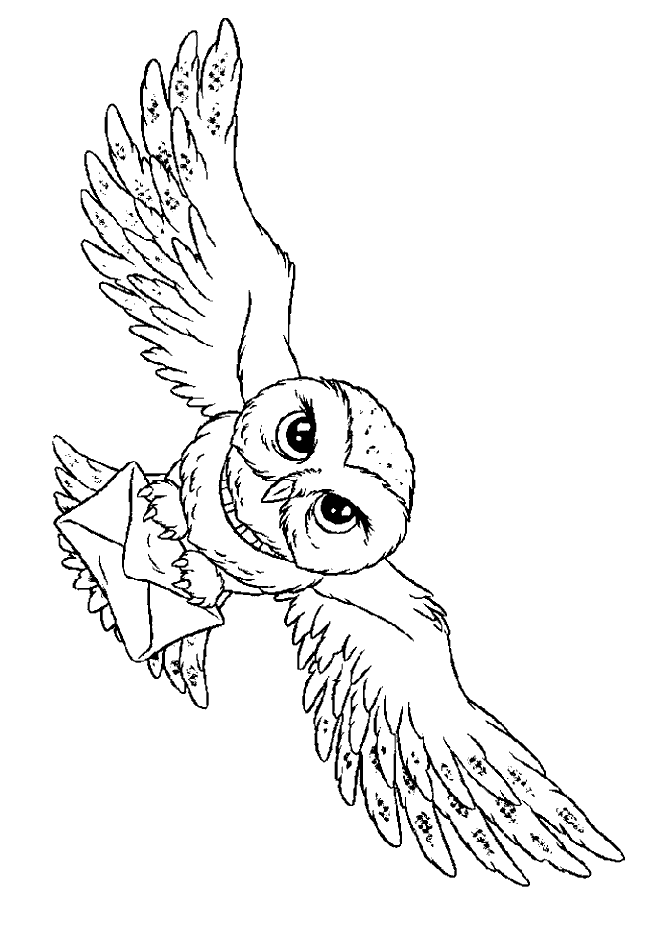